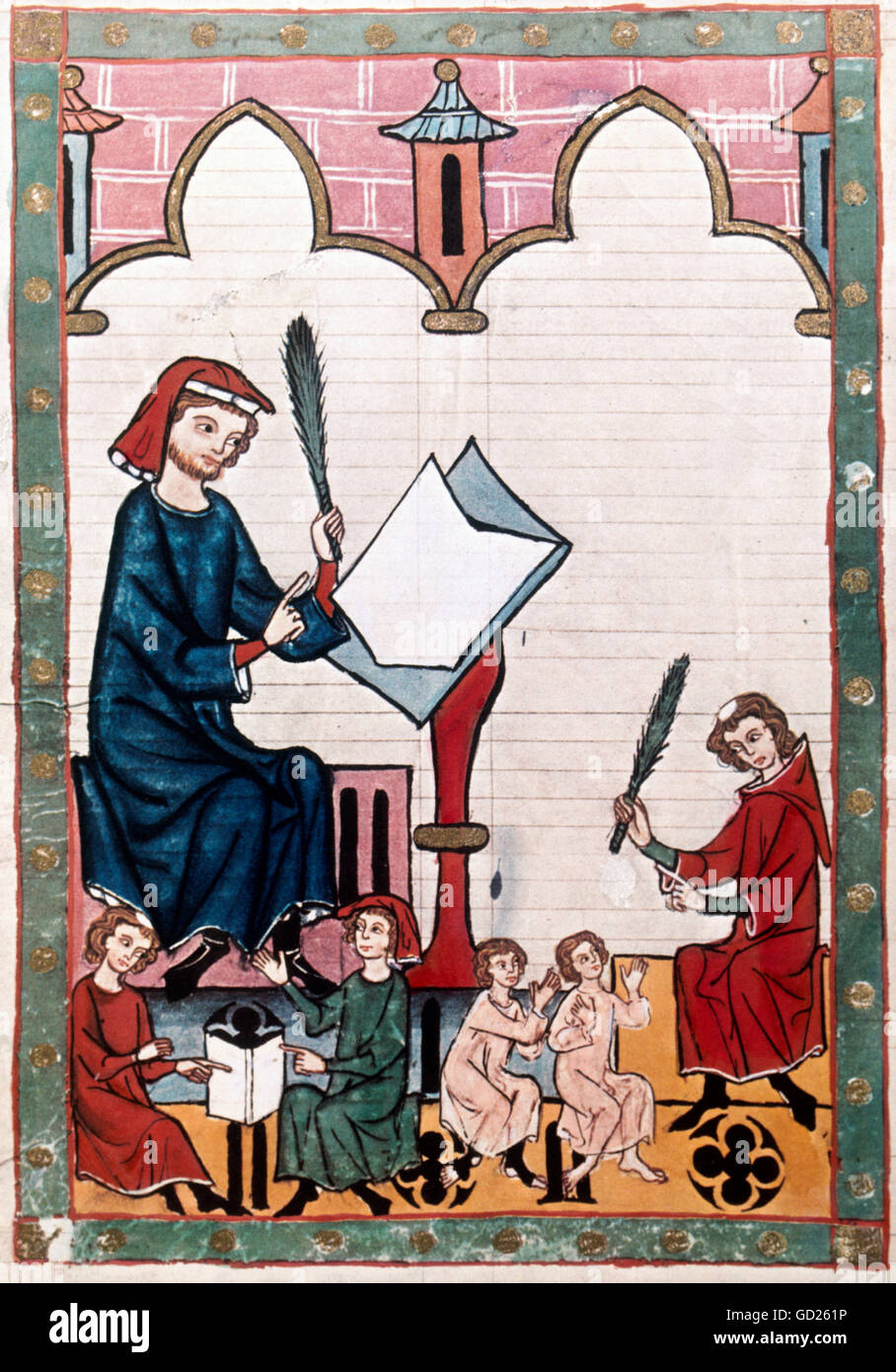 2 ESO
INSTRUCCIONES PARA ESPACIO DE ACTIVIDADES CON RITMOS DISTINTOS DE APRENDIZAJE
Maria Jose Gonzalez